ЛИЧНЫЕ МЕСТОИМЕНИЯ
Автор: Соловьянова Татьяна Анатольевна,
учитель немецкого языка 
МБОУ «Средняя общеобразовательная школа №6» 
 г. Новомосковска Тульской области
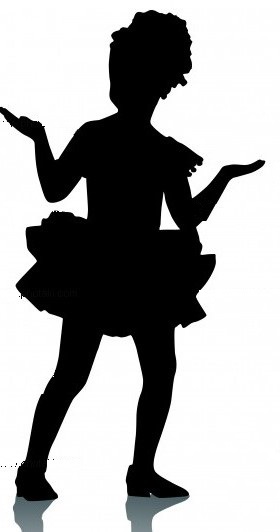 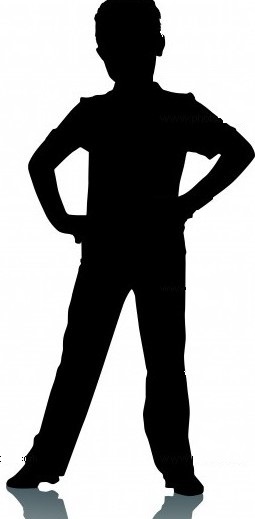 Я
ICH
ТЫ
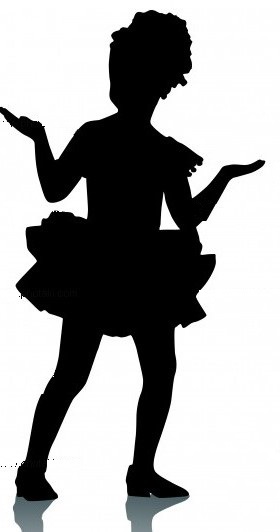 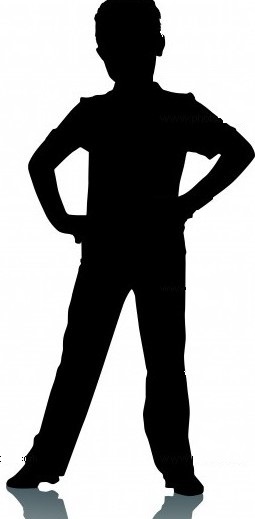 DU
ОН   ОНА  ОНО
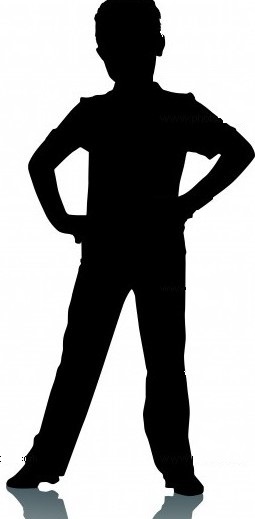 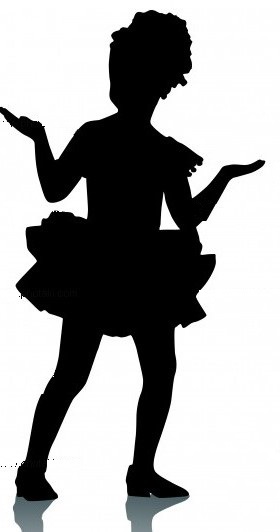 ER    SIE    ES
МЫ
WIR
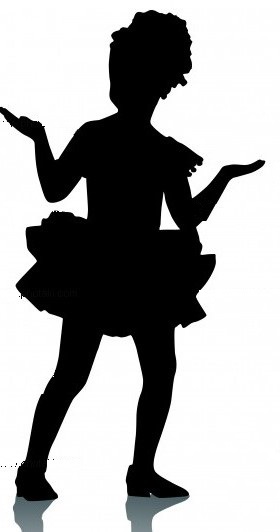 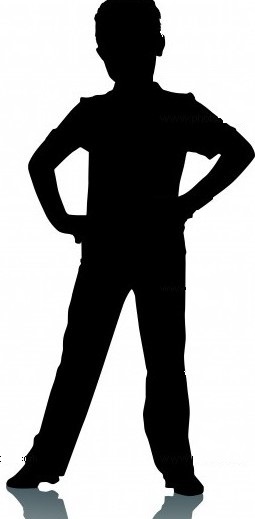 ВЫ
IHR
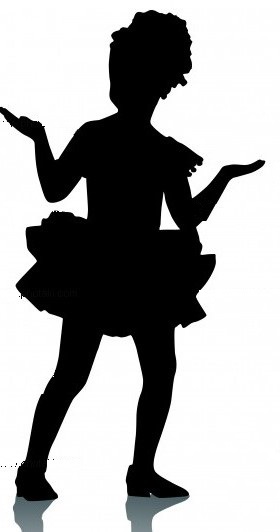 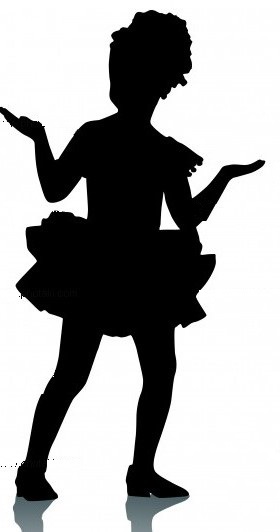 ОНИ
SIE
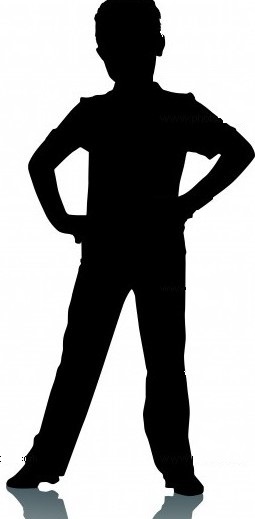 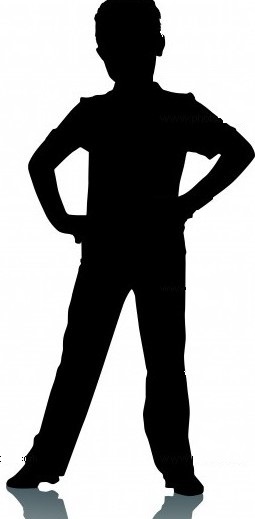